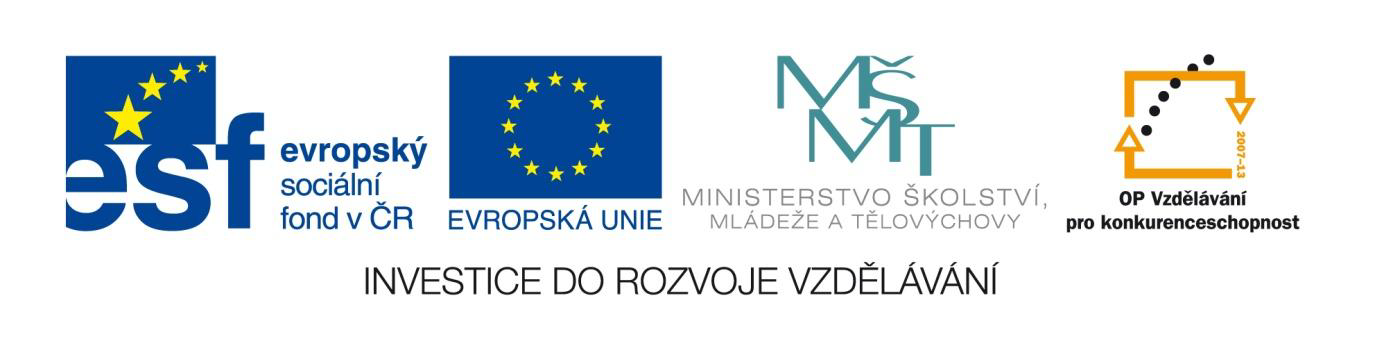 Střední odborná škola Otrokovice
Cestovní ruch východní Asie
Autorem materiálu a všech jeho částí, není-li uvedeno jinak, je Mgr. Markéta Kraváčková
Dostupné z Metodického portálu www.rvp.cz, ISSN: 1802-4785, financovaného z ESF a státního rozpočtu ČR. Provozováno Výzkumným ústavem pedagogickým v Praze.
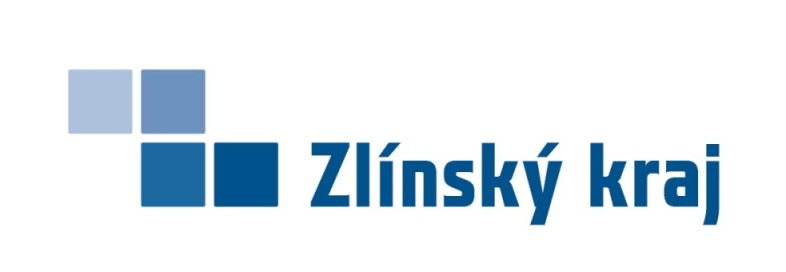 www.zlinskedumy.cz
Charakteristika DUM
Cestovní ruch východní Asie
Náplň výuky
Japonsko
Královská města
UNESCO památky Japonska
Ostatní destinace Japonska
Čína
Peking
Okolí Pekingu
Jiné destinace Číny
Autonomní oblasti Číny
Japonsko
Hlavní město: Tokio
Státní zřízení: konstituční monarchie  
Jazyk: japonština                                                          obr. 1
Měna: japonský jen
377 835 km², Honšú, Kjúšú, Šikoku, Hokkaidó                                  
127 417 244   obyvatel  

zdrojová země, domácí CR, drahé služby 
poutní místa – buddhismus, šintoismus, tradiční japonské divadlo Nó a Kjógen – nemateriální památka UNESCO – klasické hudební drama (14. století), hrají pouze muži
 významná města, Japonské Alpy, lázeňství, národní parky
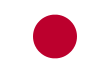 Královská města
Nara – historické centrum UNESCO
1. hlavní město Japonska v 7. – 8. stol, symbolem města se stali jelínci
Kofokudži – starobylý budhistický chrám, Todaidži – největší dřevěná budova na světě, císařský palác
 
Kjótó
druhé hlavní město v 8. – 18.stol., nejkrásnější město Japonska – nebylo poničeno bombardováním za 2.sv. války, festivaly, univerzity
budhistické i šintoistické chrámy= svatyně (1600 chrámů, 400 svatyní)
17 památek UNESCO např.:
Tódži – budhistický chrám, pagoda tohoto chrámu je největší dřevěnou věží v Japonsku 
Daigodži – budhistický chrám, má několik budov a 5 patrovou Pagodu, mezi chrámy jsou Japonské zahrady doplněné čajovnami
Císařský Kjótský palác – 17. stol.
Zlatý  (Kinkakudži) a Stříbrný (Gingakudži) pavilon- buddhistický chrám, ostatky Buddhy
Kijomizu-dera – patří mezi 21 divů světa, vodopád, jezírko
Kjótó                obr. 2    Zlatý pavilon
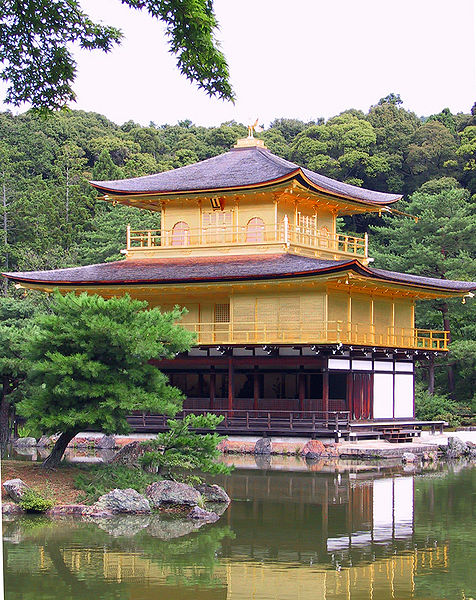 obr. 1                                  obr. 3
Tódži                                 Stříbrný pavilon
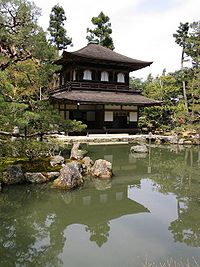 Kijomizu – dera  obr. 5
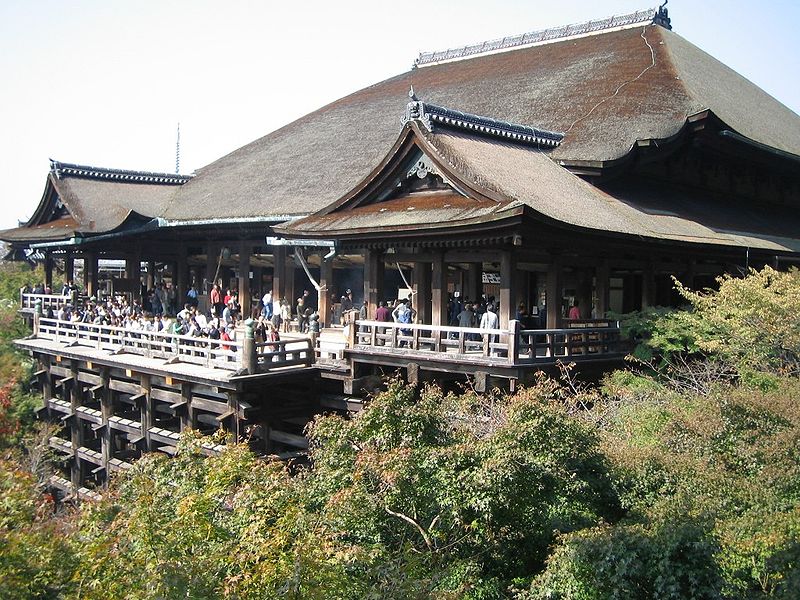 UNESCO památky Japonska
Nikko 
jedno z nejposvátnějších šintoistických míst Japonska, 8. stol., některé svatyně mauzoleum, termální lázně, UNESCO, je vstupem do NP Nikko – vodopády
 
Širakava a Gokojama	
tradiční japonské vesnice, UNESCO , Alpy, tradiční výroba hedvábí – z housenek bource morušového, které chovají v podkroví, rodinné obydlí 40 – 50 lidí, postaveny bez hřebíků, kvůli sněhu
 
Hrad Himedži
nejznámější hradní komplex Japonska, UNESCO, 17. stol., „hrad bílé volavky“, obranná a obranná funkce
 
Hirošima
UNESCO – Památník míru = Atomový dóm – je z roku 1945 udržován v původním stavu – tedy k datu 6. 8. 1945 – kdy byla na Hirošimu svržena atomová bomba (vzpomínka na II. sv. válku – memento)
Atomový dóm – Hirošima  obr. 6
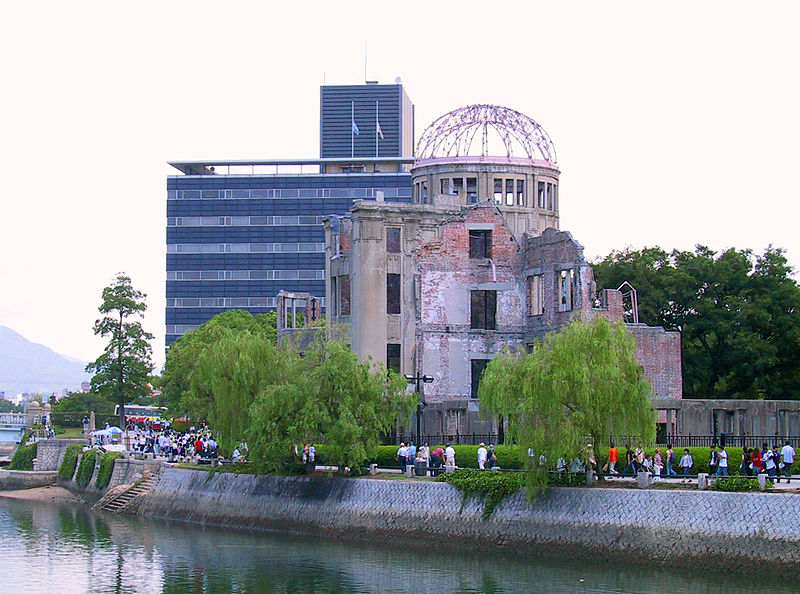 Ostatní destinace Japonska
Sopka Fudžisan
posvátné poutní místo, nejvyšší hora Japonska, budhistické svatyně – pěší
	
Japonské Alpy
střediska Nagano, Sapporo
 
Japonské lázně 
 minerální a termální prameny, Hanone, Dogo
 
Souostroví Rjúkjú
přímořské zájezdy, celoroční využití, subtropické podnebí

Tokio
Tokijské národní muzeum, bonsajové zahrady, Císařský palác
Čína (Čínská lidová republika)
Hlavní město: Peking
Státní zřízení: lidově demokratická republika 
Jazyk: čínština
Měna: juan                                                          obr. 7
   9 596 960 km²                                      
   1 312 897 300    obyvatel 

                      
Organizovaný CR, začíná být populární v souvislosti s konáním letních olympijských her (8. 8. 2008), Češi potřebují vízum, hygienická a zdravotnická rizika, navštěvuje se hlavně Peking a okolí
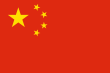 Peking
Zakázané město
bylo postaveno za dynastie Ming v 15. stol., vládlo zde 24 císařů
nesměl sem nikdo vstoupit – trest smrti, 500 let zakázané město
čajovny, paláce, chrámy, svatyně, zahrady – asi 800 staveb
v 18. stol.  vyhořelo, ale bylo obnoveno
v UNESCO – Císařský palác – kolem 9000 místností, zimní palác, Síň nejvyšší harmonie, korunovace, oslavy, svatby, pohřby 
 Chrám nebes
 UNESCO, nejvýznamnější buddhistický chrám v Číně z 15. stol.
 kruhovitá stavba vysoká asi 38 m,  nejdůležitější náboženské oslavy 
Náměstí Nebeského klidu
největší náměstí světa, mauzoleum Mao-Ce-Tunga – diktátorský vládce ten roku 1949 nastolil komunismus v Čině, součástí náměstí je Čínské národní muzeum
Peking – Chrám nebes a Zakázané městoobr. 8                                                                        obr. 9
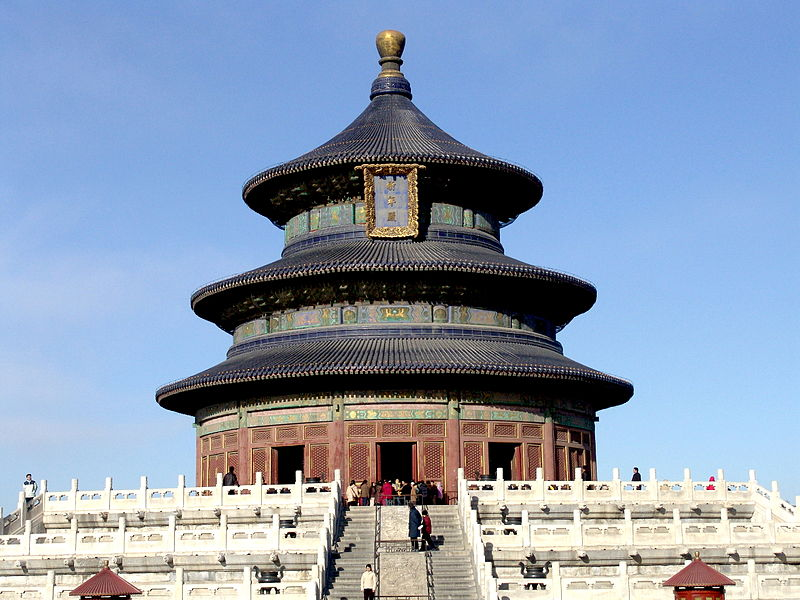 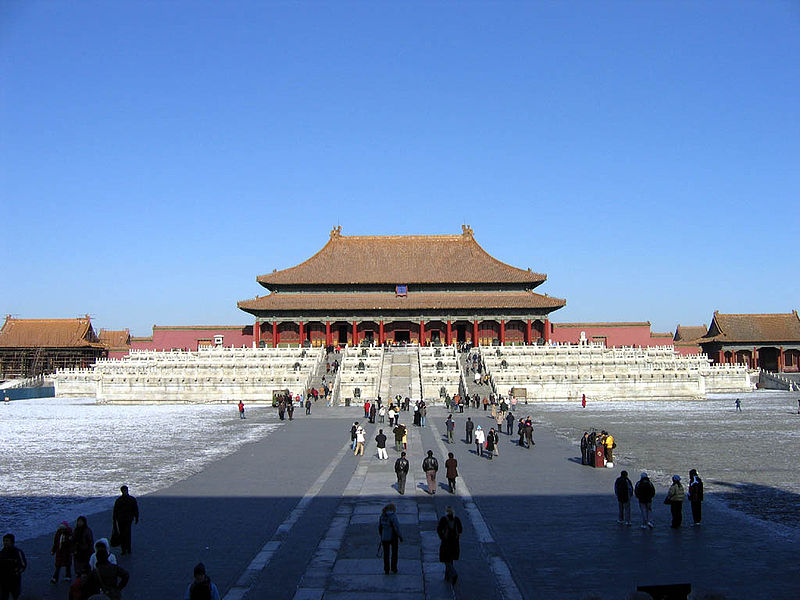 Okolí Pekingu
Čínské Císařské hrobky
UNESCO, dynastie Ming 15. – 16. stol a Čing 17. – 18. stol., Klasická čínská mauzolea 
Velká čínská zeď
UNESCO, stavěla se zhruba asi 2000 let – začala se stavět 3. stol. př. n. l., hlavní práce v 14. – 17. stol. za dynastie Ming, kopírovala hedvábnou stezku, dlouhá přes 6.000 km
(v roce 2008 objeveny další části dnes kolem 8 000 km), ochrana proti mongolským vpádům, jsou zpřístupněna jen některá místa, je z různých materiálů
má asi 25 000 strážních věží, Nový div světa – vyhrál anketu v roce 2007  
Letní palác
UNESCO, letní čínský palác z 18. stol., ručně hloubené jezero
Qufu
UNESCO, budhistické poutní místo, zakladatel Konfucius (čínský filosof) = konfucianismus (5 st. př. n. l.),  hlavní památka Chrám Konfucius – 11 st.
Jiné čínské destinace
Xi-an
hrobka prvního císaře= Terakotová armáda, UNESCO, 3. stol. př. n. l.
objevena r. 1974 při dělnických prací,  7000 postav vojáků v nadživotní velikosti a každý má jiný výraz, 600 koní i s povozy, terakota = hlína k výrobě keramiky 
Suzhou
 UNESCO, klasické čínské zahrady, 17. – 18. stol., čajovny, pagody, svatyně

Poutní místa
 Emei Shan
      UNESCO, posvátná budhistická hora (3099m),  známá podle sochy Lešenský
      buddha – největší na světě 71 m ze 7. stol., vytesaná do hory
Posvátné hory – Wutai Shan, Emei Shan,  Tchaj-šan 1545, nejposvátnější hora Číny
Wudang-Shan – pohoří, UNESCO, buddhistické chrámy 7 – 17. st
 jeskyně Lung-men – UNESCO, kamenné sochy bohů, různé stáří, skalní chrámy                                  
jeskyně Mo-kao – UNESCO, jeskyně 1000 Buddhů,  4 . – 11. století (znovuobjevena v r. 1900, obsahuje přes 60 000 náboženských textů, nástěnných maleb , v 11. st. Byla zapečetěna kvůli muslimům, leží na hedvábné stezce
Terakotová armáda obr. 10
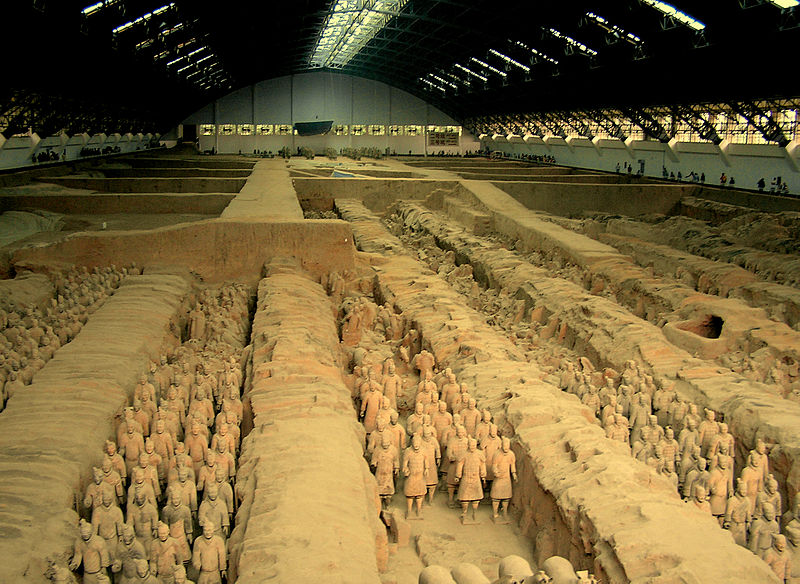 Autonomní oblasti Číny
Hongkong
byl britskou kolonií (vrácen r. 1997), má svoji samosprávu , patří mezi asijské tygry, profesionální CR

 Macao
bývalá portugalská kolonie (vráceno r. 1999), historické centrum v  UNESCO
 
Tchaj-wan (ostrov)
Hlavní město Taipei, usiluje o samostatnost 

Tibet
r. 1912 získal do 50 let samostatnost, sídlo dalajlámy (nejvyšší představitel Tibetu) 
CR – náboženská a vysokohorská turistika, v r. 2006 železnice do Tibetu, do budoucna budovat služby
hlavní město Lhasa:  palác Potala (UNESCO, zimní palác Dalajlámy = žije v exilu v Indii, 17. stol., 2 části – bílý a červený palác, asi 1000 místností, 10 000 svatyní, 20 000 soch, součástí je škola – lámaistická
Norbulingka – UNESCO, letní sídlo Dalajlámy, 18.stol.
Japonsko – kvíz
První číslo označuje počet písmen, druhé číslo konkrétní písmeno tajenky.  
 
1. japonská společnice                      	5   -  4
2. papírové skládanky                       	7   -  3
3. květinové aranžmá                       	7   -  6
4. bojové umění                                	6   -  5
5. zakrslý strom                                 	6   -  2
6. tradiční oděv                                 	6   -  2
7. rýžový nápoj                                  	4   -  1
8. tradiční sport                                 	4   -  3
9. tradiční pokrm z rýže                    	4   -  2
10. ostré koření                                  	6   -  3        
 
Vybírej:  sakura, sumo, samuraj, kimono, kendo, suši, bonsaj, saké,
                      kamikadze, gejša, karate, harakiri, ikebana, wasabi, origami
                      tsunami, katana, nindža, tofu
Řešení
1.   Gejša
2.   Origami
3.   Ikebana
4.   Karate
5.   Bonsaj
6.   Kimono                    Šintoismus
7.   Saké
8.   Sumo
9.   Suši
10. Wasabi
Seznam obrázků:
Obr. 1. anonym, [vid. 25. 2. 2013], dostupné z: http://upload.wikimedia.org/wikipedia/commons/thumb/9/9e/Flag_of_Japan.svg/110px-Flag_of_Japan.svg.png
Obr. 2. anonym, [vid. 25. 2. 2013], dostupné z: http://upload.wikimedia.org/wikipedia/commons/e/ee/Toji-temple-kyoto.jpg
Obr. 3. Rdsmith 4, [vid. 25. 2. 2012], dostupné z: 
          http://upload.wikimedia.org/wikipedia/commons/thumb/4/4c/Kinkaku-ji_Gold_Pavilion_close-up.jpg/476px-
          Kinkaku- ji_Gold_Pavilion_close-up.jpg
Obr. 4. anonym, [vid. 25. 2. 2012], dostupné z: 
          http://upload.wikimedia.org/wikipedia/commons/thumb/0/0b/GinkakujiTemple.jpg/200px-GinkakujiTemple.jpg
Obr. 5. Kazuh, [vid. 25. 2. 2012], dostupné z:   http://upload.wikimedia.org/wikipedia/commons/thumb/5/59/Kiyomizu-dera.jpg/800px-Kiyomizu-dera.jpg
Obr. 6. Rdsmith 4, [vid. 25. 2. 2013], dostupné z: http://upload.wikimedia.org/wikipedia/commons/thumb/b/b5/A-Bomb_Dome_close-up.jpg/800px-A-Bomb_Dome_close-up.jpg
Obr.7. anonym, [vid. 25. 2. 2013], dostupné z: http://upload.wikimedia.org/wikipedia/commons/thumb/f/fa/Flag_of_the_People%27s_Republic_of_China.svg/110px-Flag_of_the_People%27s_Republic_of_China.svg.png
Obr. 8. Saad Akhar,  [vid. 25. 2. 2013], dostupné z: http://upload.wikimedia.org/wikipedia/commons/thumb/b/be/SA_Temple_of_Heaven.jpg/800px-SA_Temple_of_Heaven.jpg
Obr. 9. anonym, [vid.2 5. 2. 2013], dostupné z: http://upload.wikimedia.org/wikipedia/commons/thumb/6/68/Forbidden_city_07.jpg/800px-Forbidden_city_07.jpg
Obr. 10. Robin Chenn, [vid. 25. 2. 2013], dostupné z: http://upload.wikimedia.org/wikipedia/commons/thumb/7/7a/Xian_museum.jpg/800px-Xian_museum.jpg
Seznam použité literatury:
[1] Holeček M., Mariot P., Střída M. Zeměpis cestovního ruchu, Nakladatelství České geografické společnosti, s. r. o, Praha 1999, ISBN 80-86034-39-9